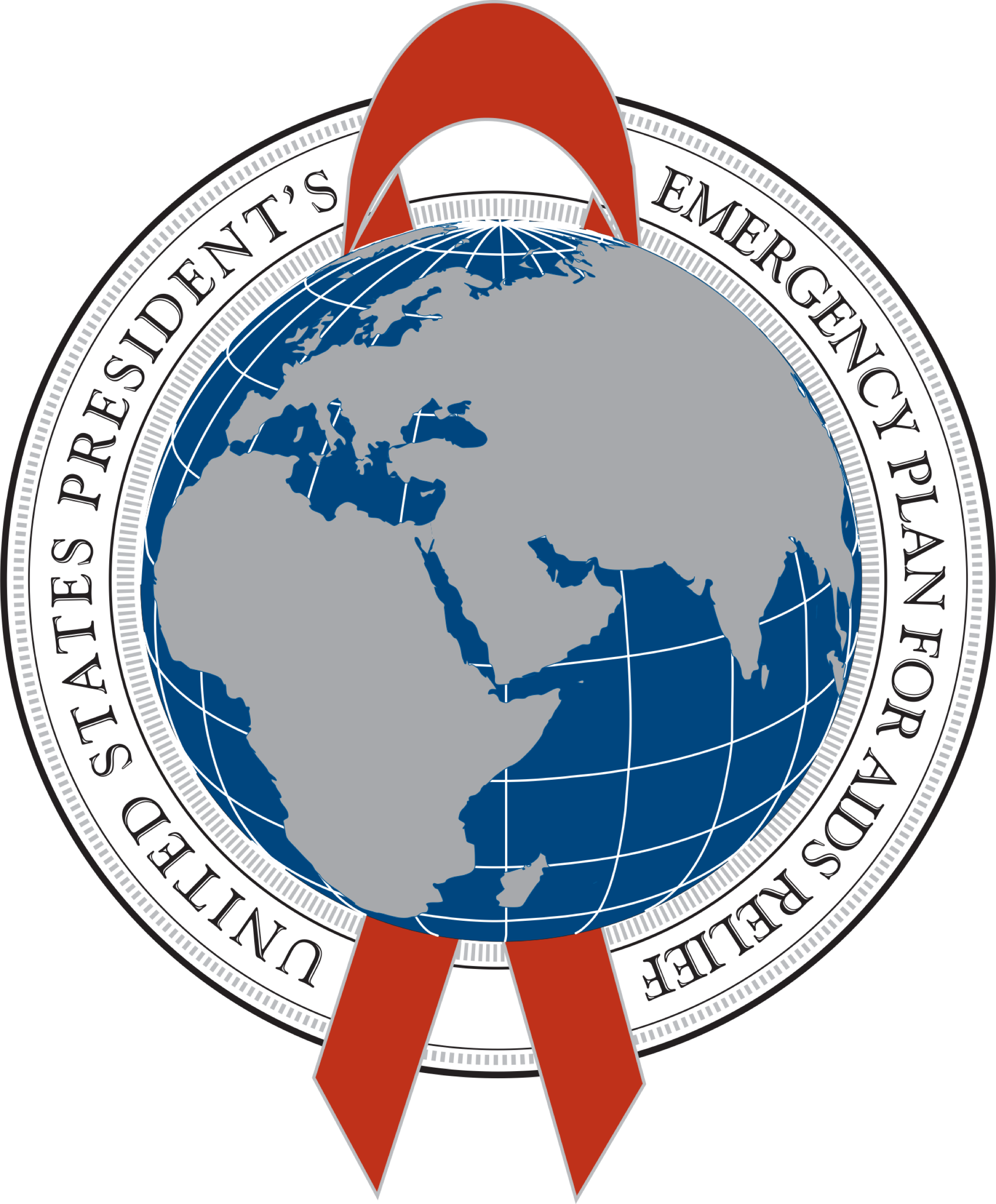 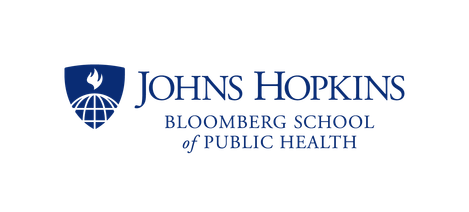 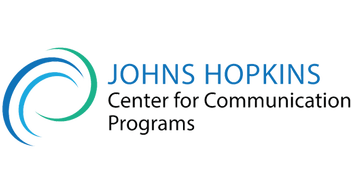 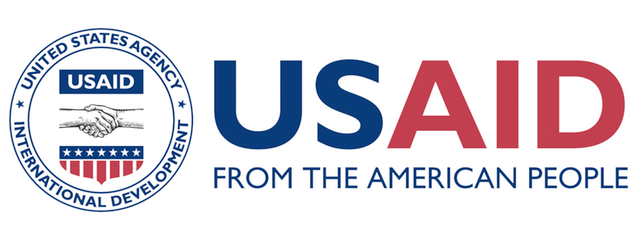 Community mobilization is associated with HIV testing, particularly among men and rural dwellers, in Zambia
Joseph G. Rosen, Maria A. Carrasco, Bolanle Olapeju, E. ‘Kuor Kumoji
@JohnsHopkinsCCP
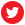 Share your thoughts on this presentation with #IAS2019
Disclosure Statement
The authors have no conflicts of interests to declare.
2
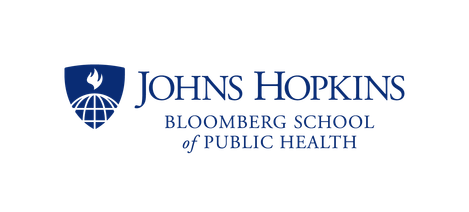 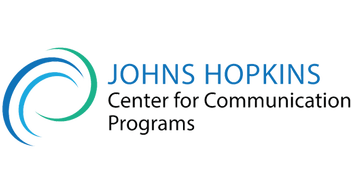 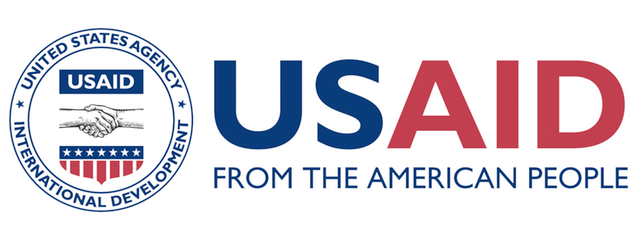 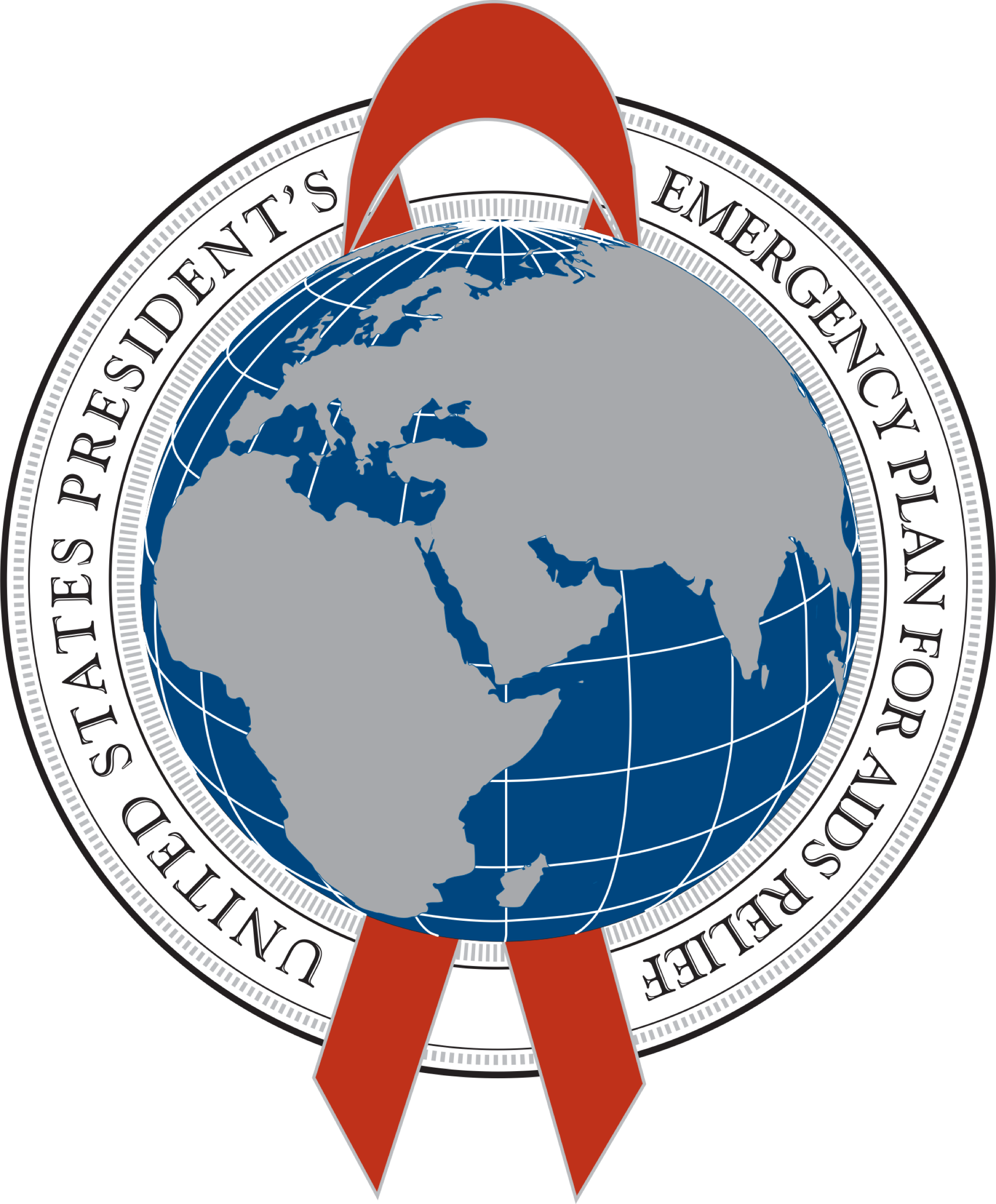 Background
Engaging men in HIV testing is a priority to reach UNAIDS 90-90-90 targets in sub-Saharan African countries
Men continue to access testing less frequently than women1
~30% gap in reaching the ‘first 90’ among Zambian men2
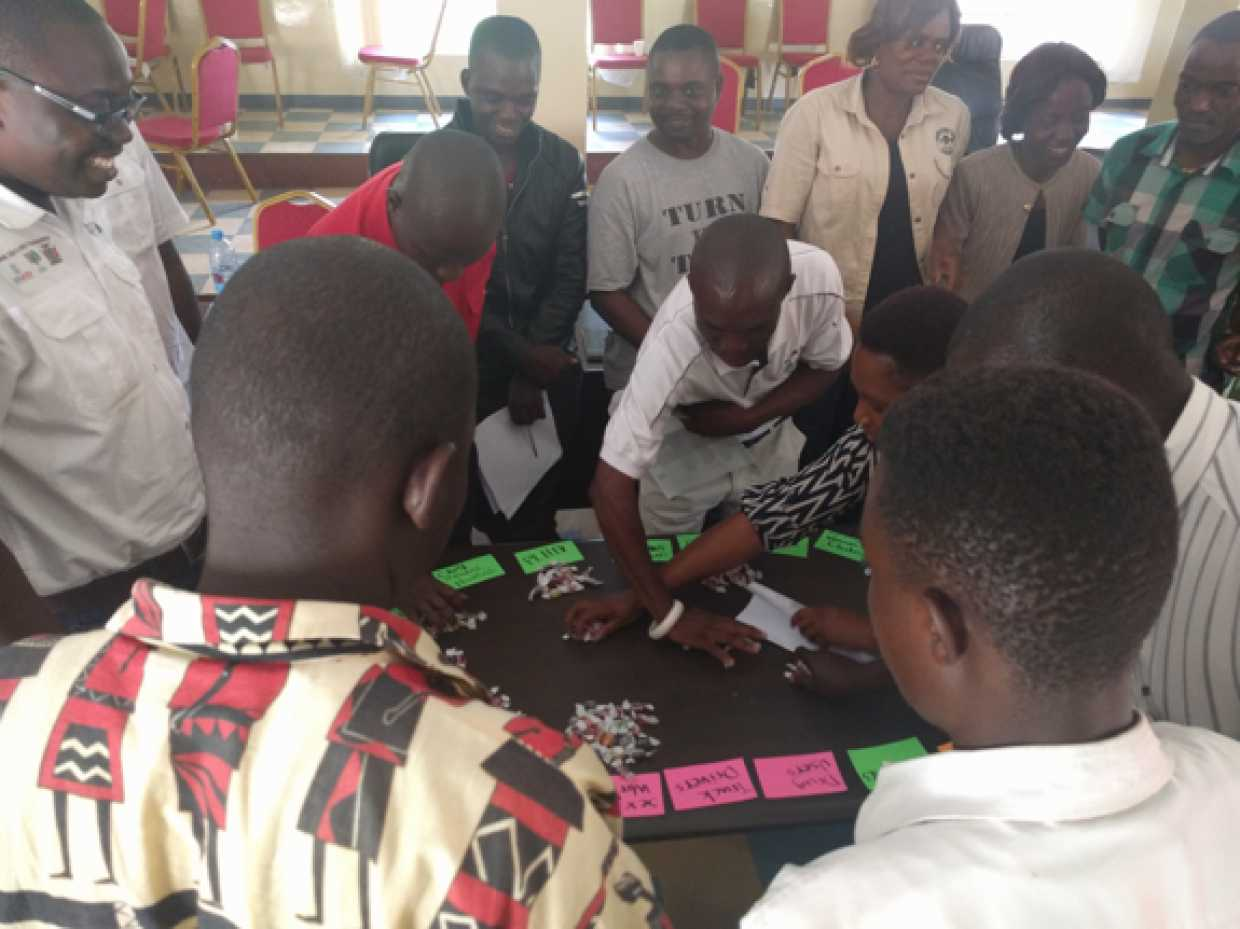 HIV prevalence (%) and serostatus knowledge (%), by sex – Zambia population-based impact assessment (ZAMPHIA), 20162
3
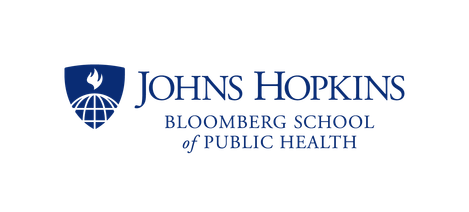 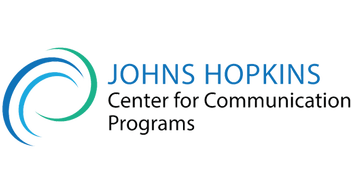 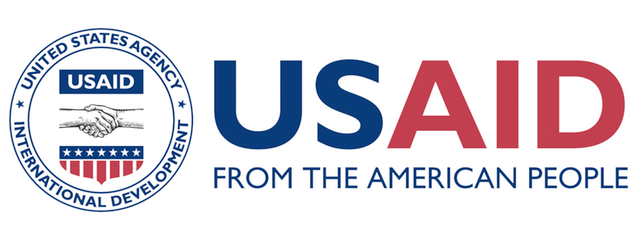 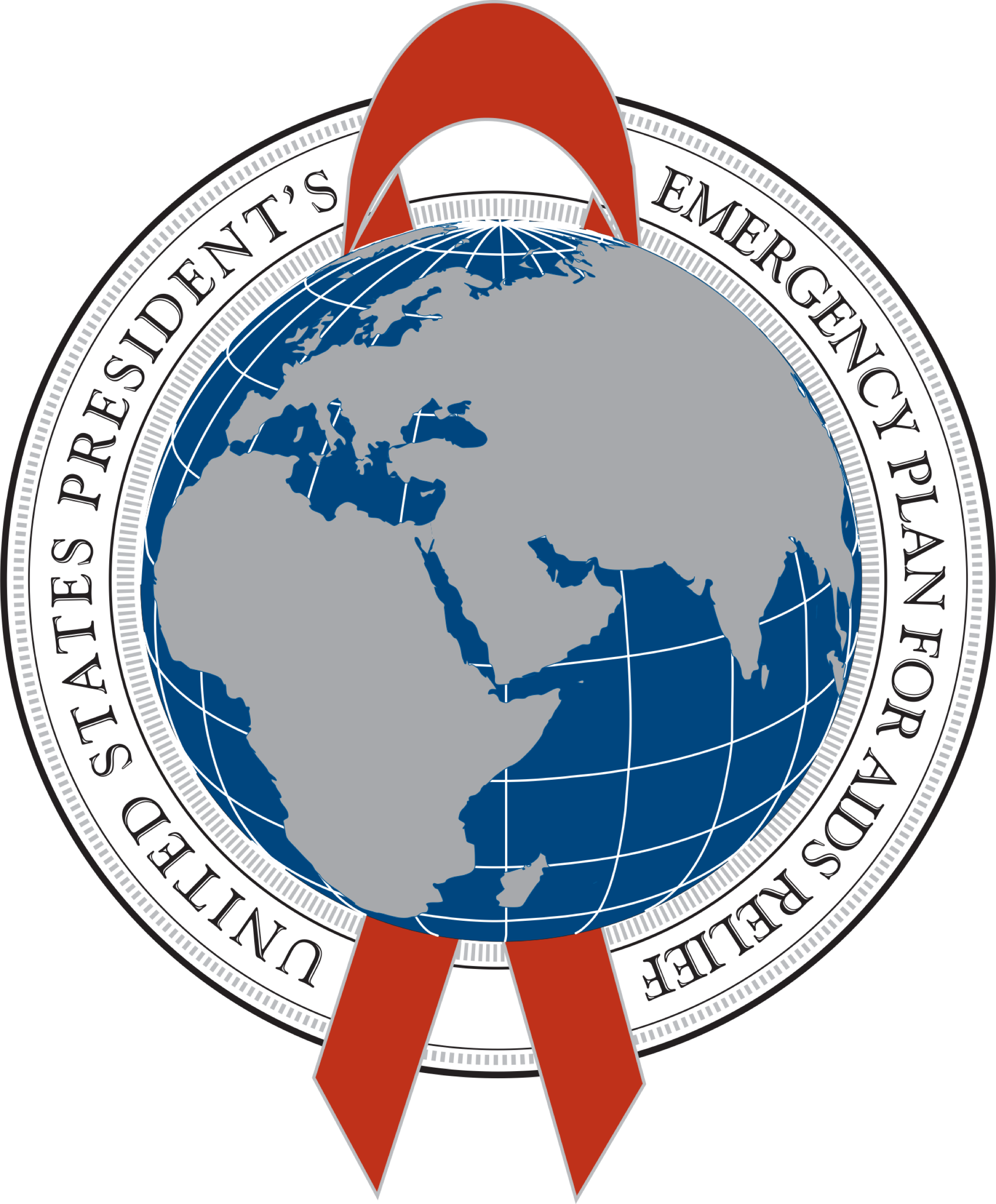 Background
Community mobilization may be a viable strategy for increasing HIV service uptake, including HTS3,4
Facilitating community dialogue around services and initiatives
Integrating beneficiaries in HIV service design and implementation
Can increase acceptance/uptake5
Helps demystify and destigmatize services, notably for first-time users5
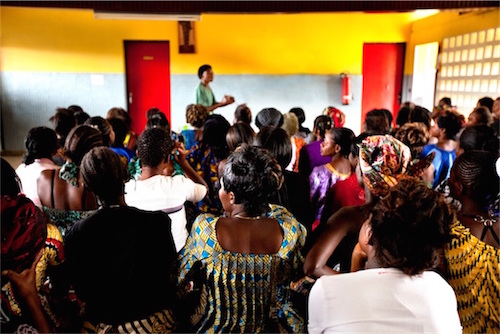 4
Photo courtesy of Elizabeth Glaser Pediatric AIDS Foundation
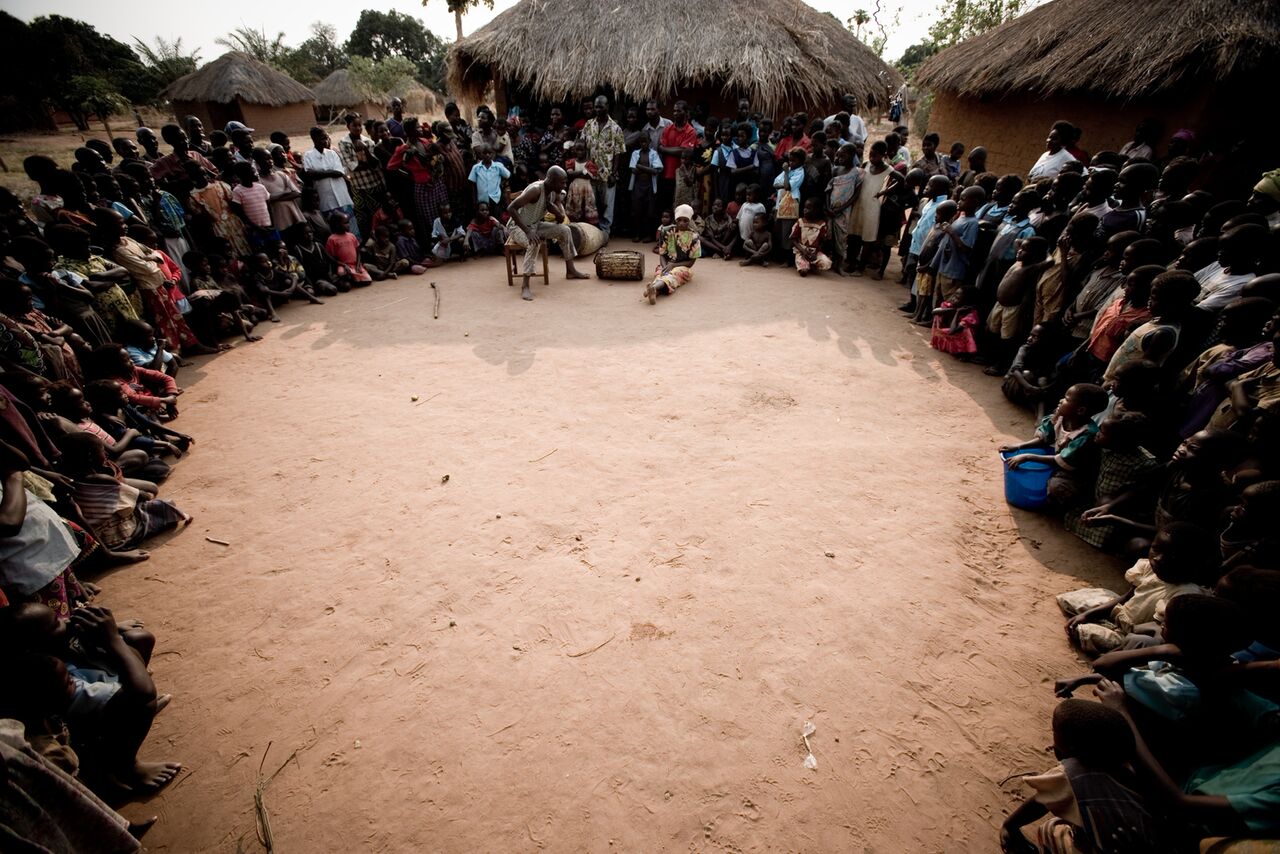 Photo courtesy of Project Concern International
Methods
Objective
Measure the association between community mobilization (CM) and HIV testing in Zambia 
Study Design
Population-based household survey
Data Collection
10 provinces, 24 communities
Sampling Strategy
Two-stage stratified (urban/rural) sampling proportional to population size
Study Population
Individuals aged 15-59 years
Districts
Urban
Rural
Wards
Wards
5
Enumeration Areas
Enumeration Areas
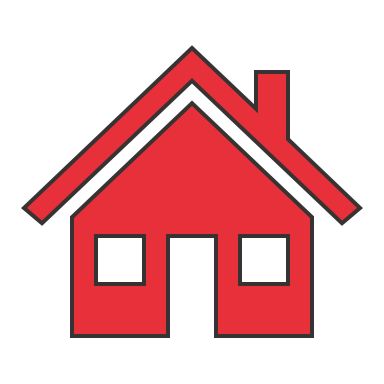 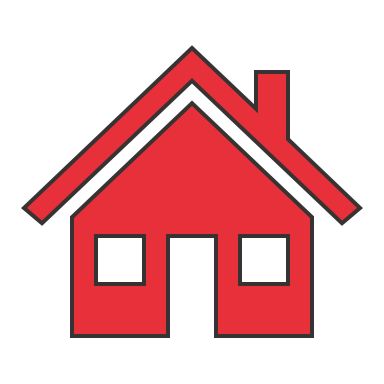 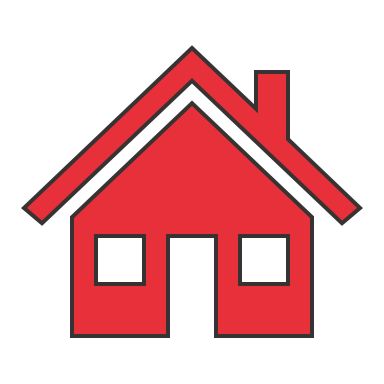 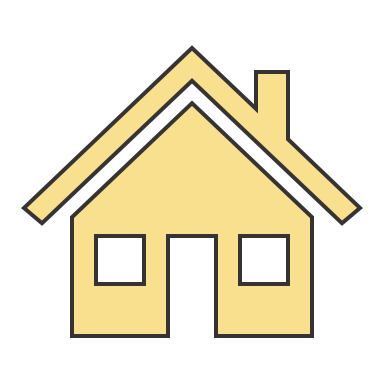 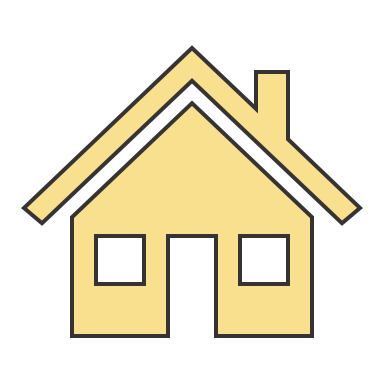 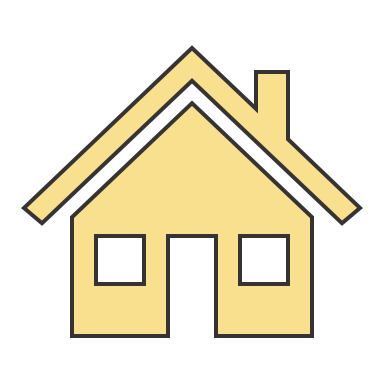 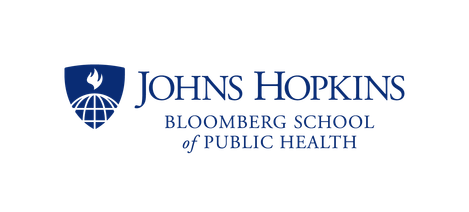 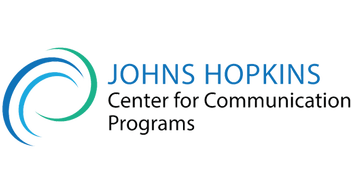 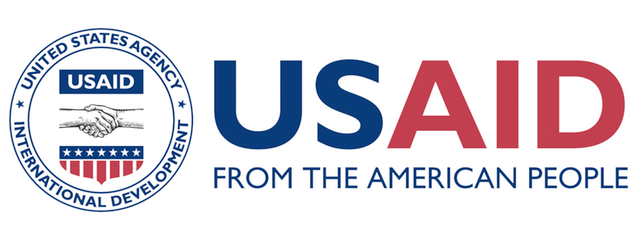 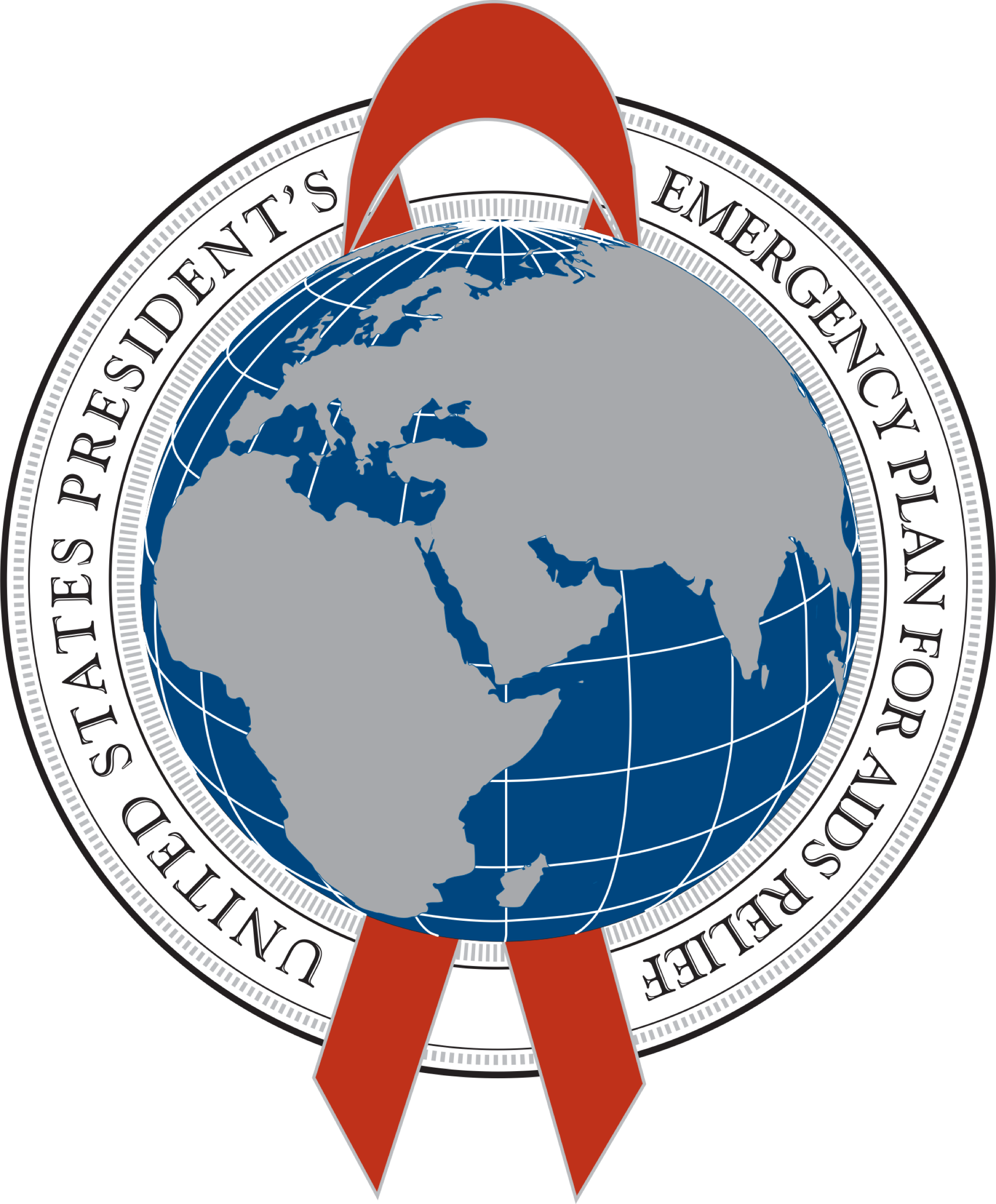 Methods
Outcome Measure
Independent Variables
HIV testing
Lifetime, self-reported
Dichotomous (ever tested vs. never tested/other responses)
HIV-related factors (indices)
HIV knowledge (range: 0 – 17)
 Sexual risk behaviors (range: 0 – 15)
Stigmatizing attitudes towards PLHIV (range: 0 – 7)6
Socio-demographics
Age groups (10-years)
Sex
Marital status
Residence
Wealth quartile (25%)
Education
6
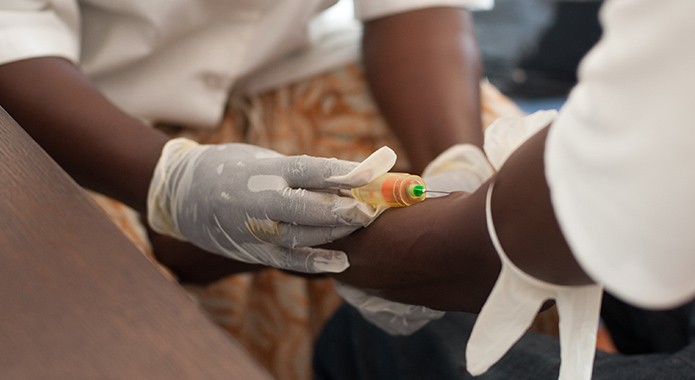 Photo courtesy of Alere
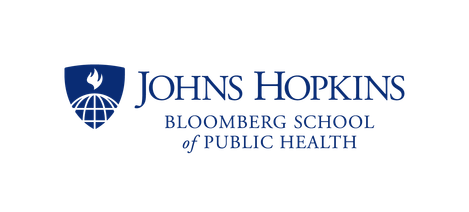 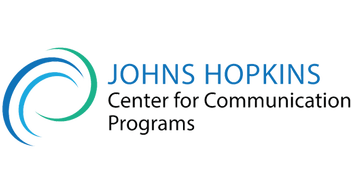 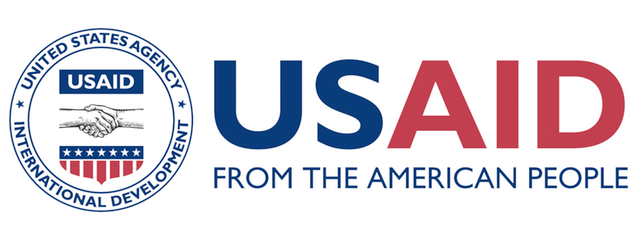 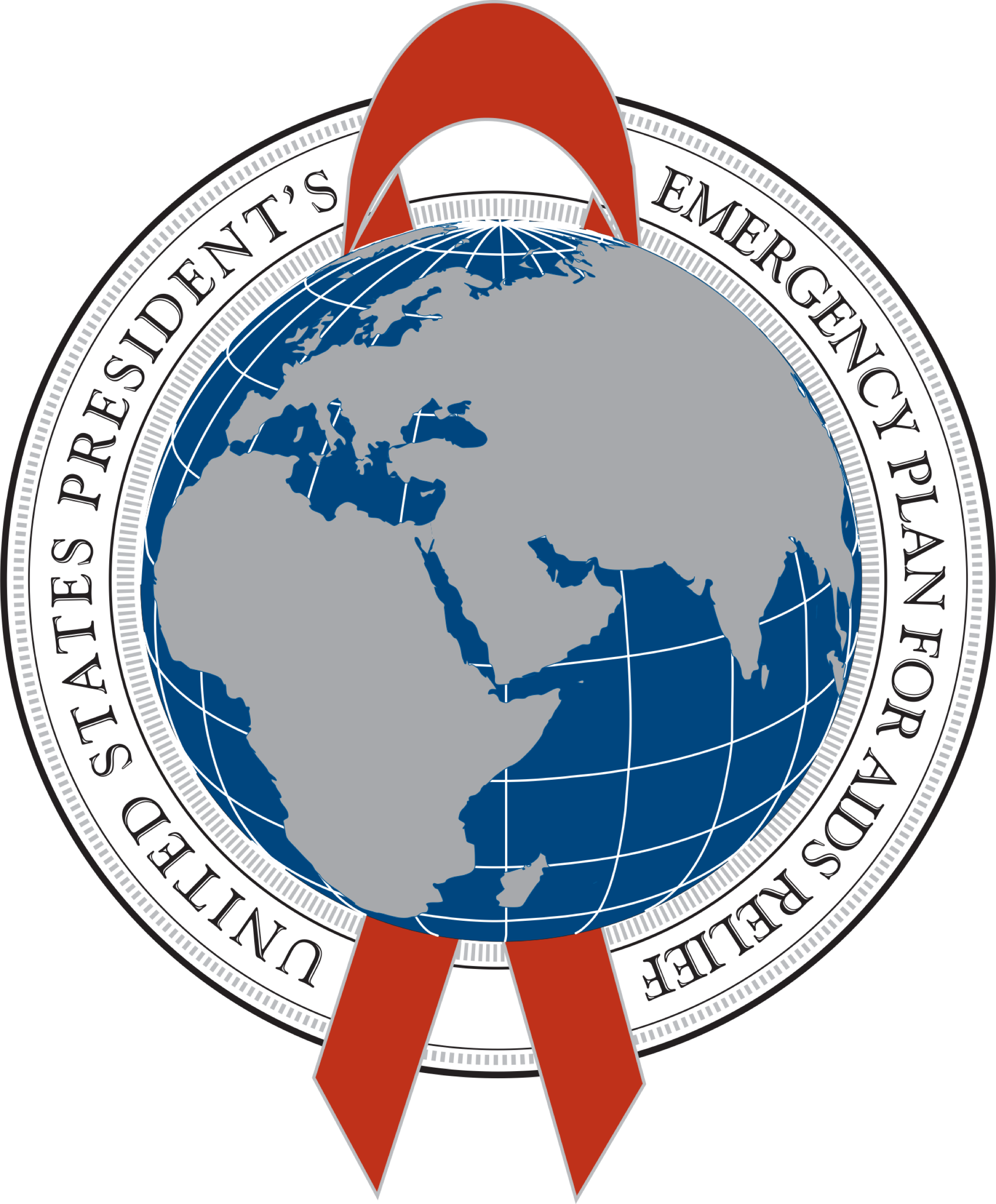 Methods
Operationalizing community mobilization7,8
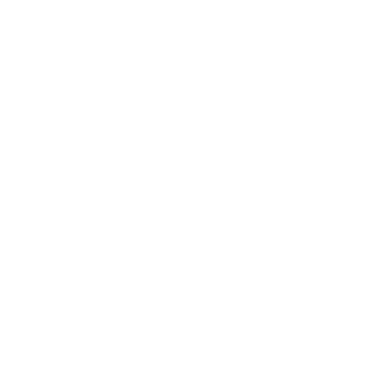 Social cohesion
Individual efficacy
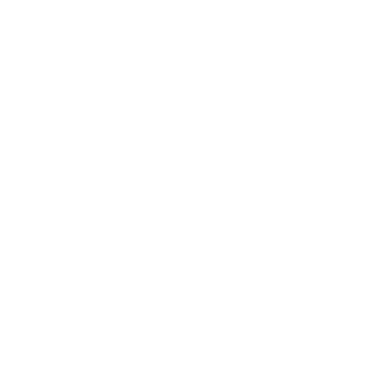 Assistance in adversity
Trust
Tangible relationships
Comfort discussing community challenges
Accountability
Agreement on issues
Participation
Problem-solving
Capacity to assist
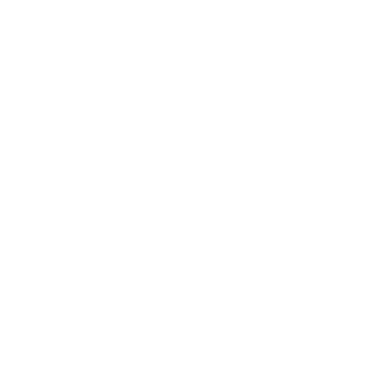 7
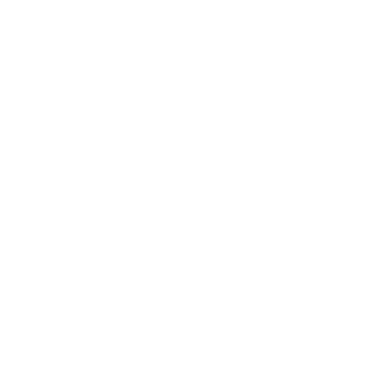 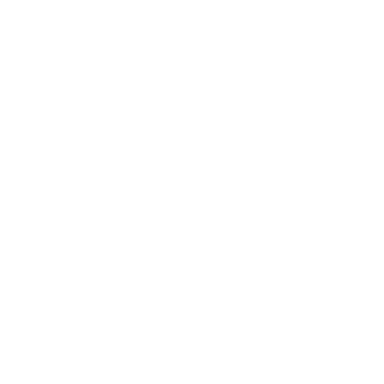 Collective efficacy
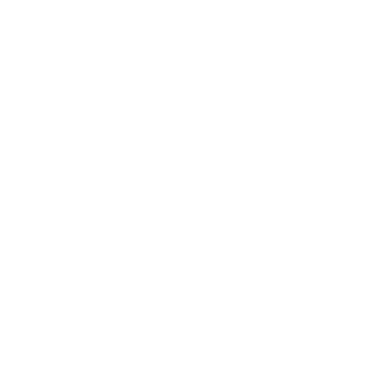 Commitment to community projects
Community conflict management
Collective goals
Collaboration
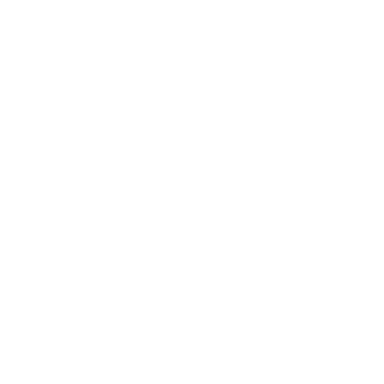 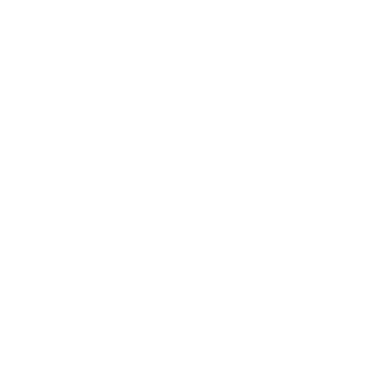 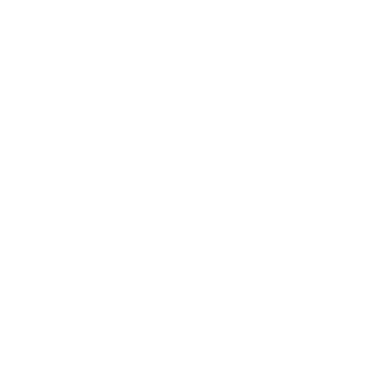 Leadership
Presence of leaders
Fair treatment
Community input
Leading by example
Conflict resolution
Methods
CM scale (range: 18 – 90) constructed from 18 items assessing four CM dimensions
Adapted from Underwood and Figueroa et al’s communication for social change frameworks7,8
5-point items (‘strongly disagree’ = 1 to ‘strongly agree’ = 5)
High internal consistency (Cronbach’s alpha: 0.87)
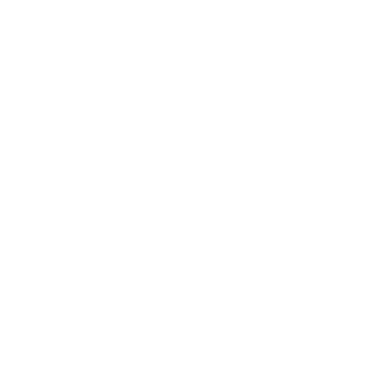 8
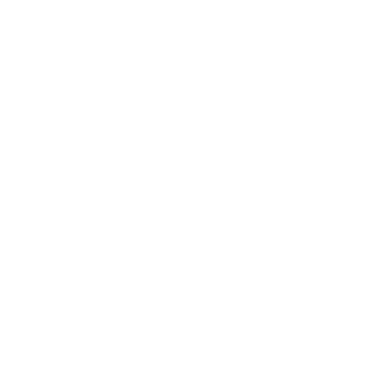 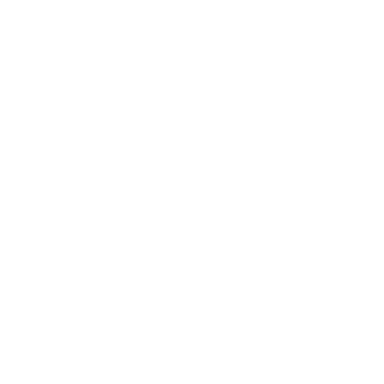 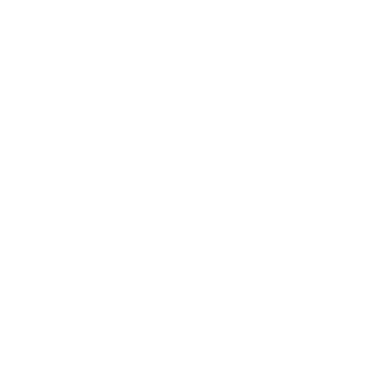 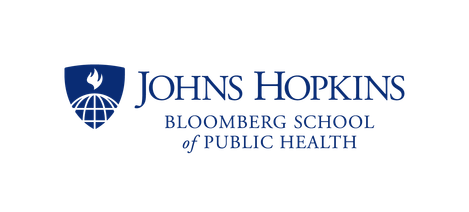 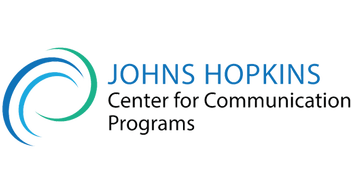 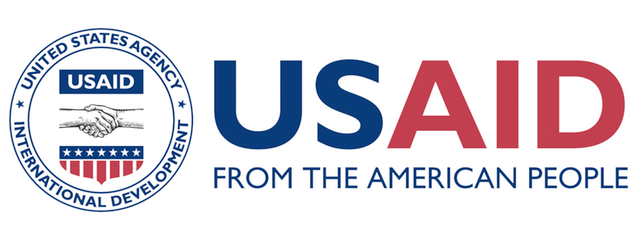 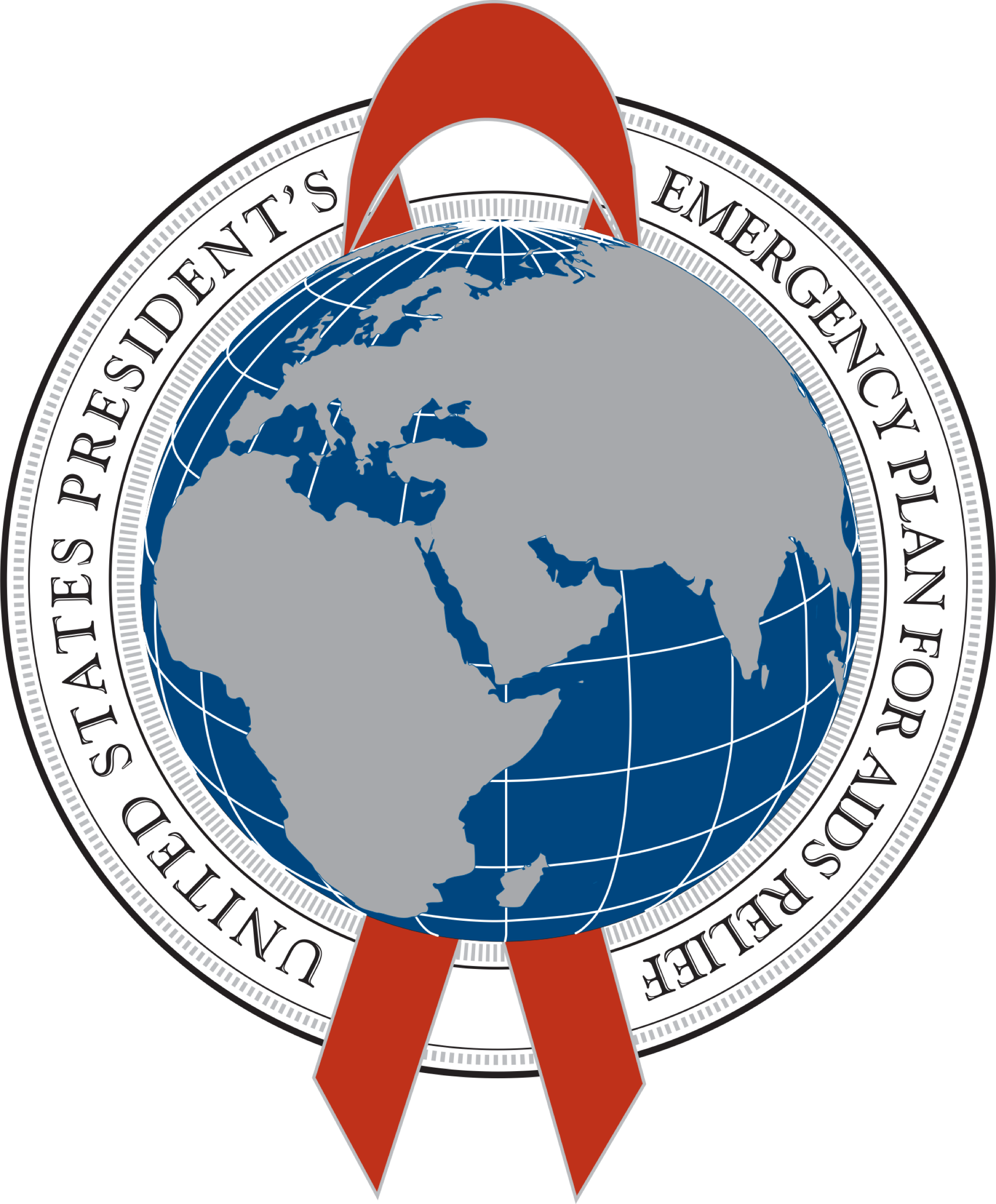 Methods
Analysis
Binomial logistic regression
Tested significance (p < 0.05) of relationship between HIV testing and community mobilization
Final multivariable model stratified by sex and residence
Variance Inflation Factor (VIF) scores assessed multicollinearity 
Analytic weights adjusted for clustering and stratification
Derived from 2010 census estimates and 2016 population projections
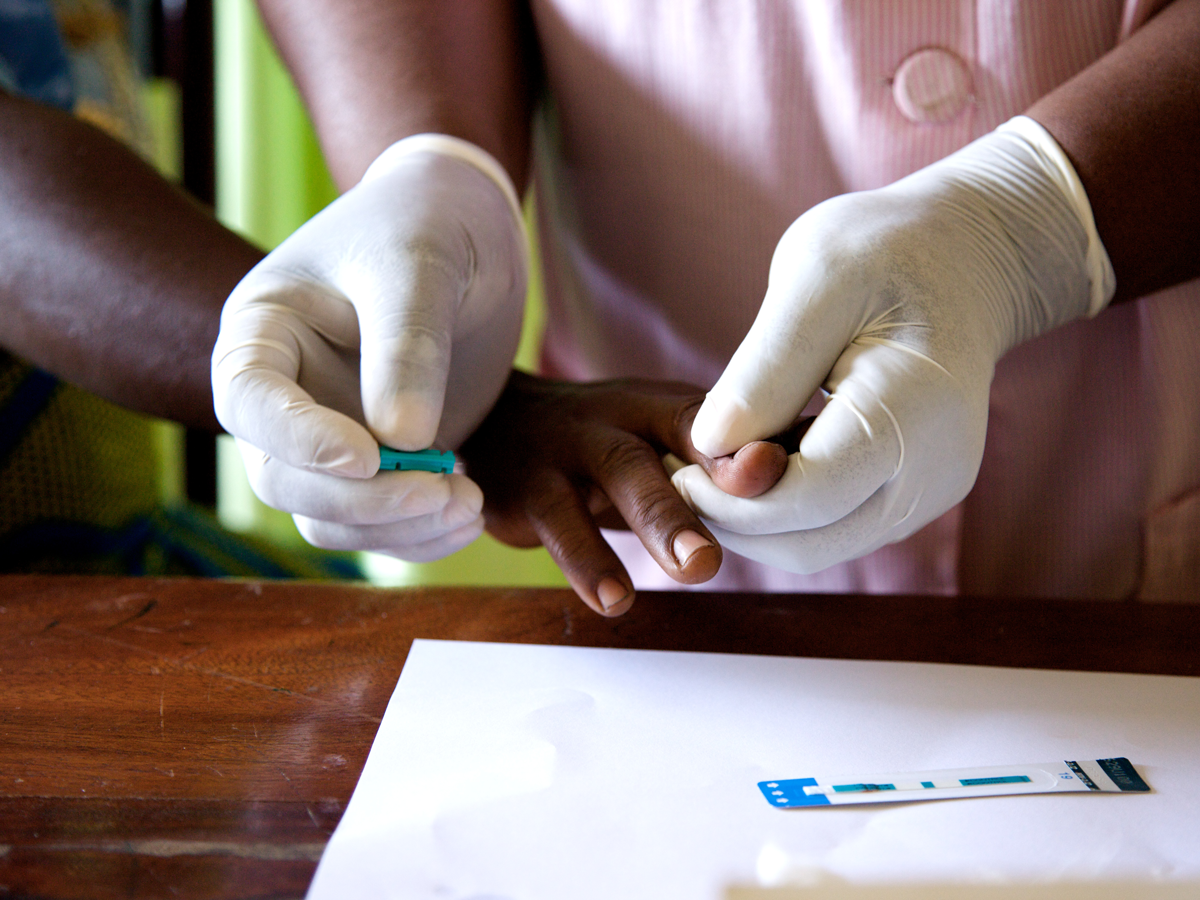 9
Photo courtesy of ICAP
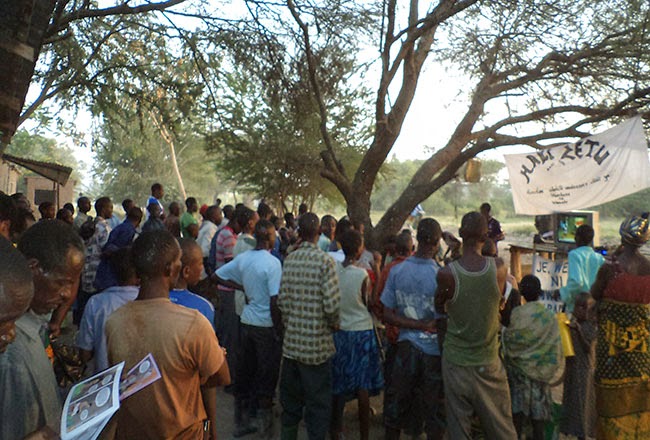 Photo courtesy of Johns Hopkins Center for Communication Programs
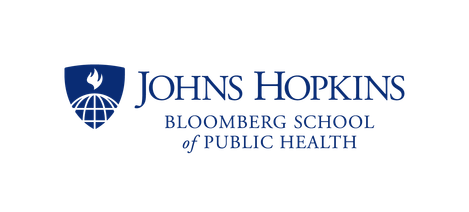 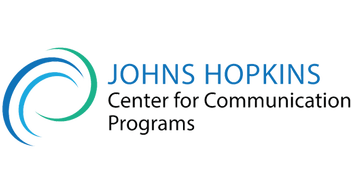 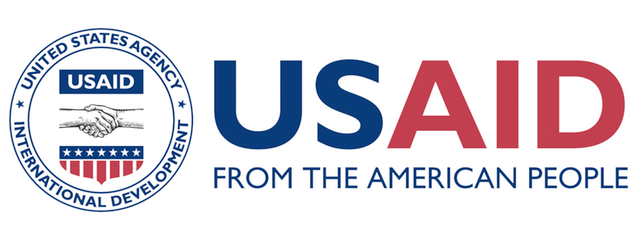 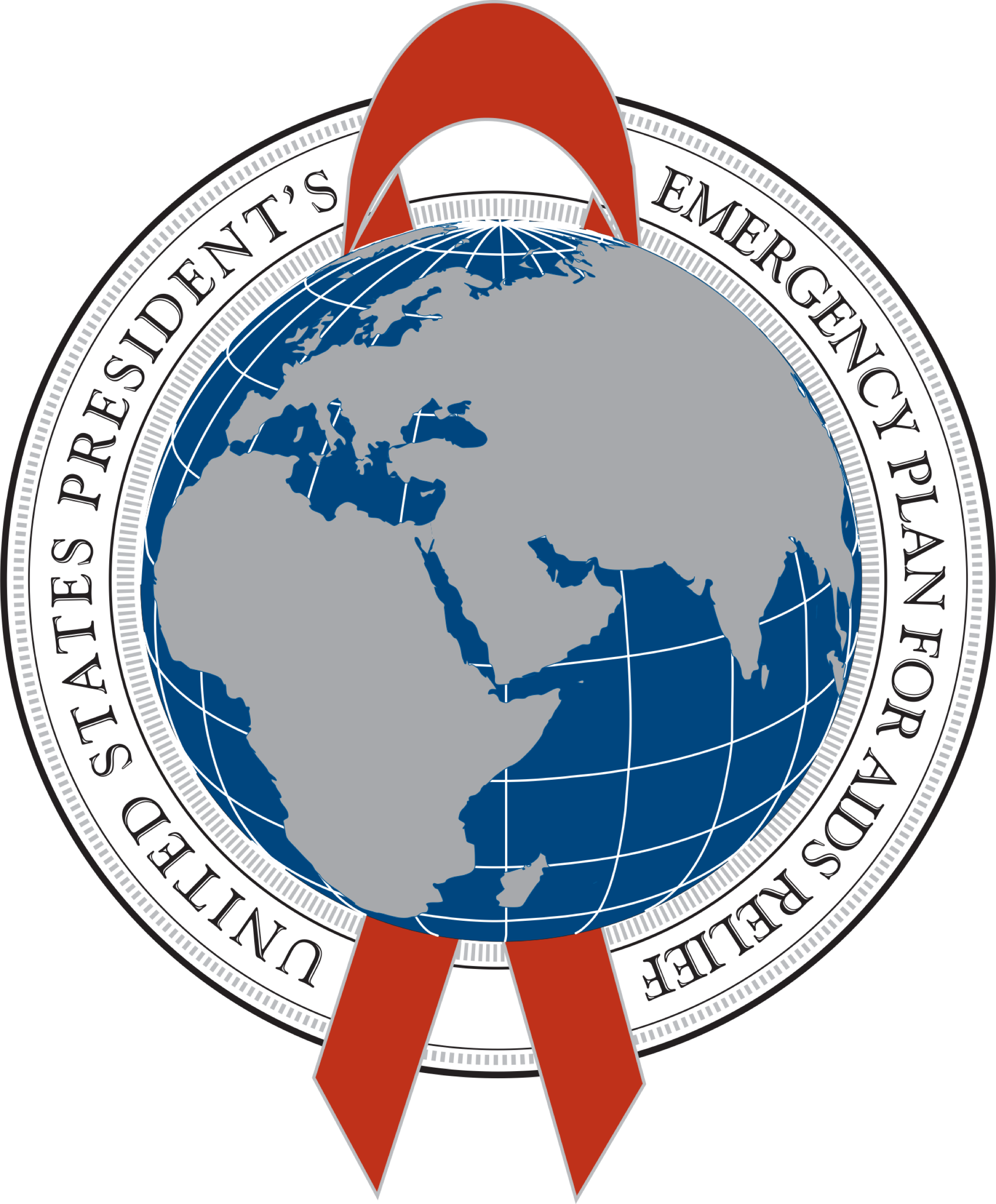 Results
Weighted Descriptive Sample Statistics (N = 3,535)
Largest share of participants fell into the poorest quartile (34%)
Over half had no formal or primary-level education only (52%)
Adolescents (15-24 years) were the most represented age group (49%)
Participants resided predominantly in urban areas (71%)
Most participants were married or in a union (54%)
Sex evenly distributed in sample
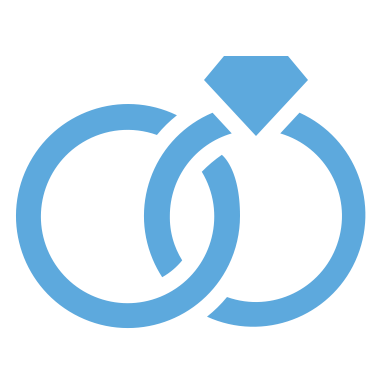 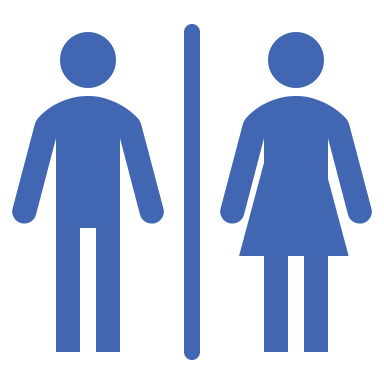 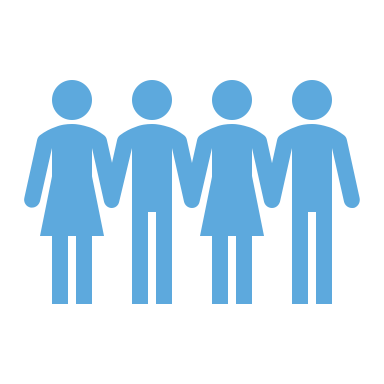 10
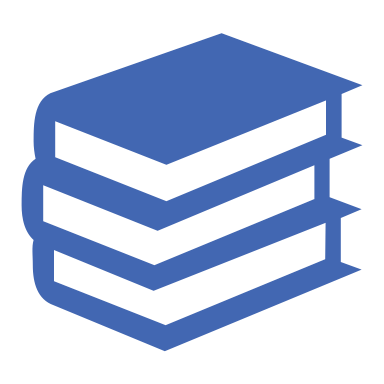 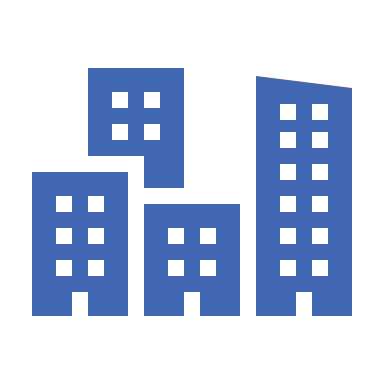 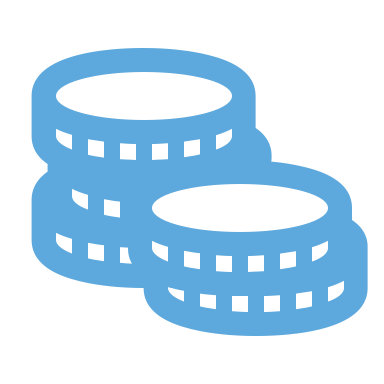 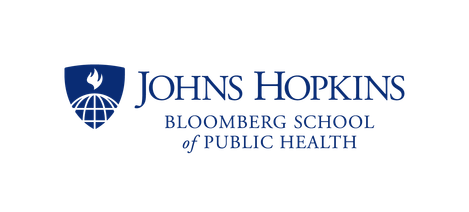 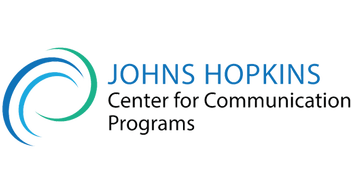 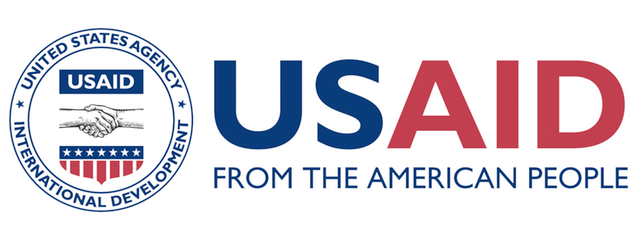 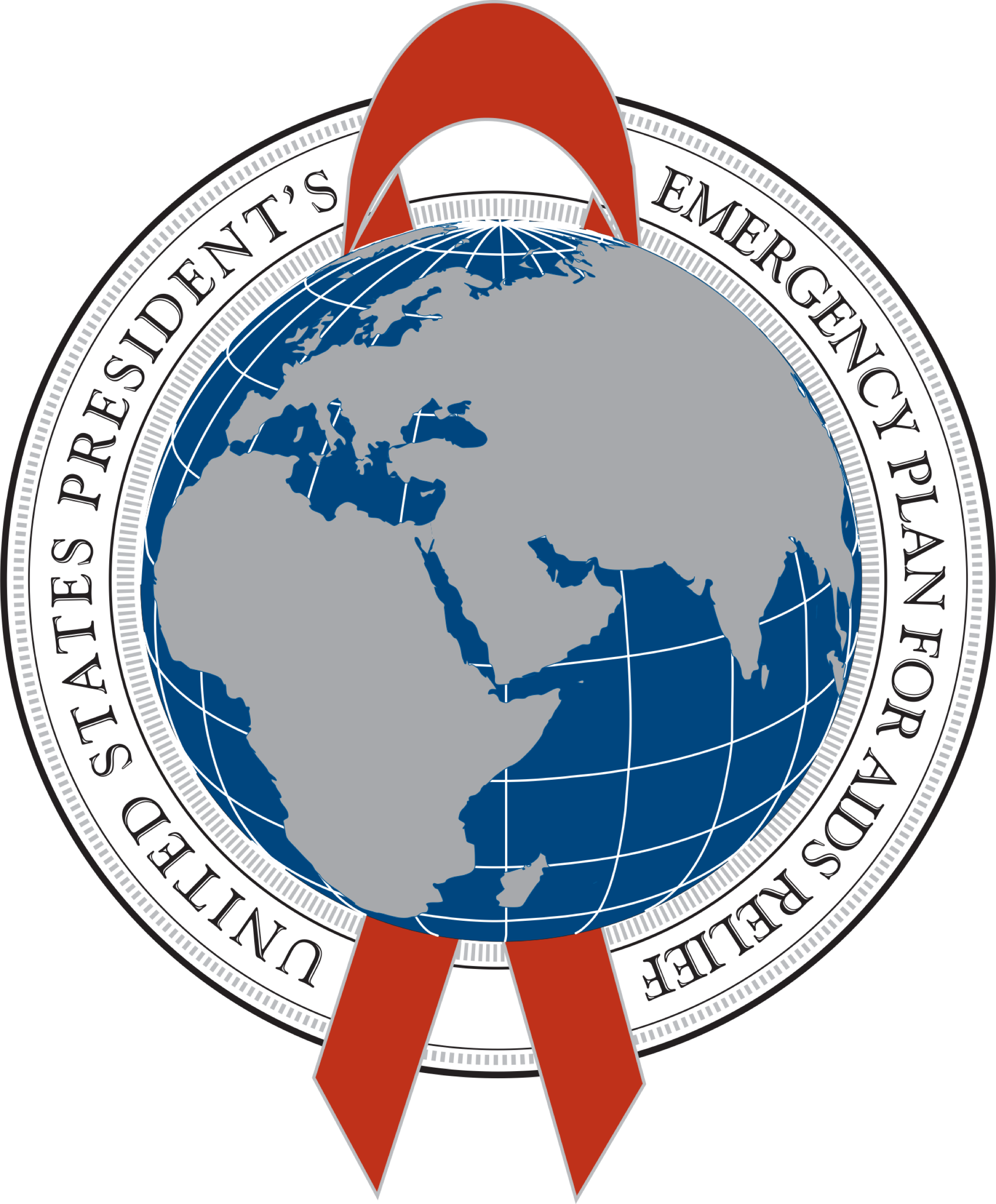 Results
Weighted Behavioral Sample Statistics (N = 3,535)
High perceived levels of community mobilization were reported 
(mean: 63, range: 18 – 90)
Most reported multiple sexual risk behaviors (mean: 3)
A majority reported testing for HIV in their lifetime (83%)
High degrees of HIV knowledge were observed (mean: 14)
Participants exhibited stigmatizing attitudes towards PLHIV (mean: 3)
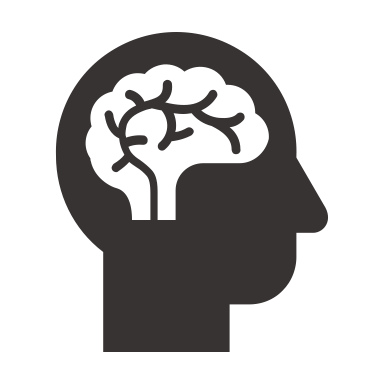 11
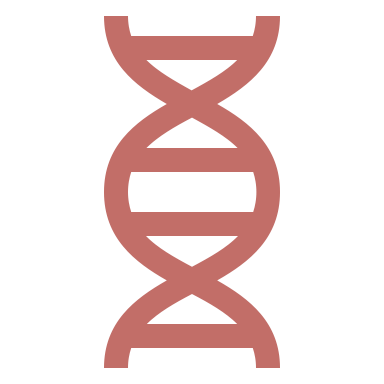 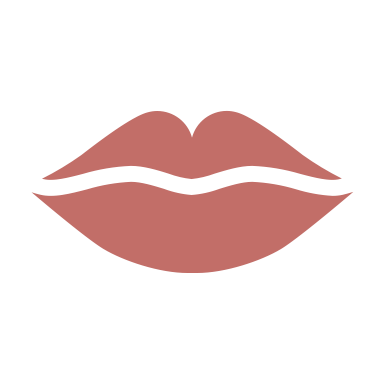 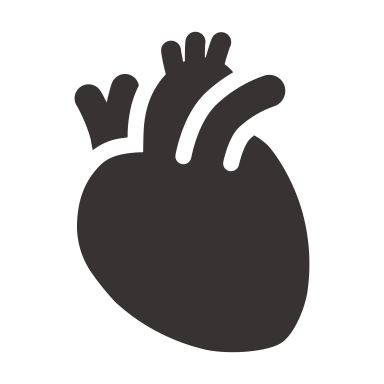 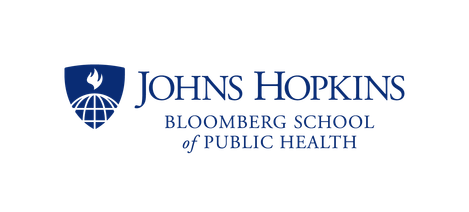 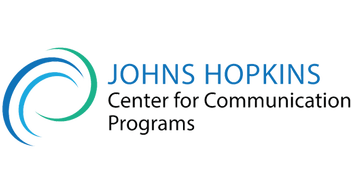 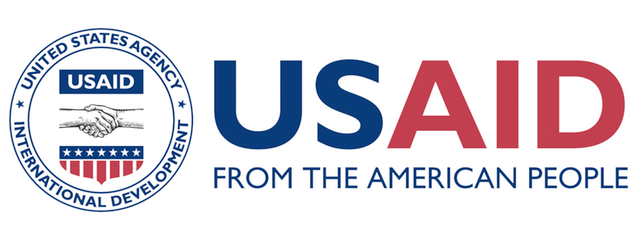 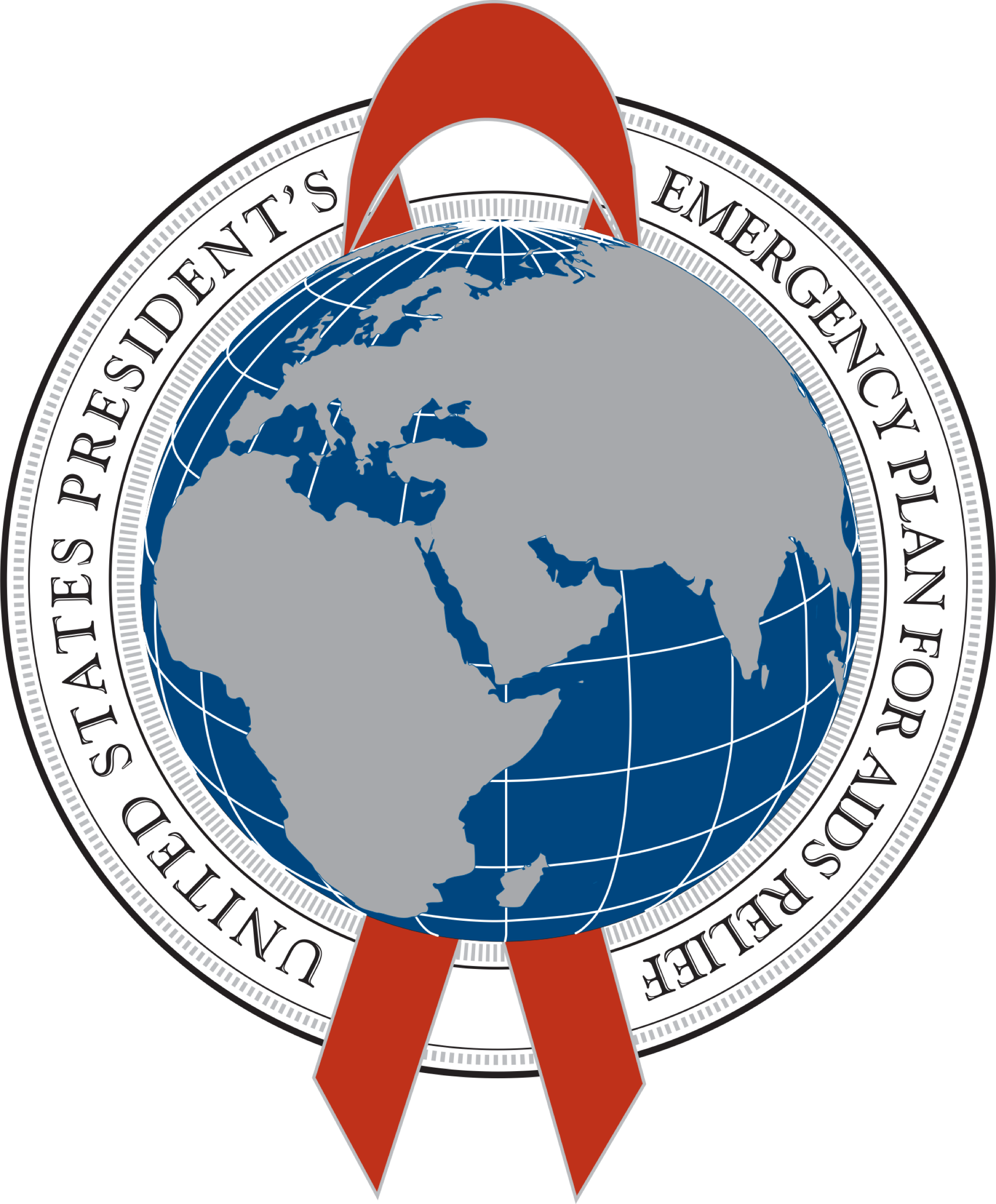 Results
Mean (SD)
Range
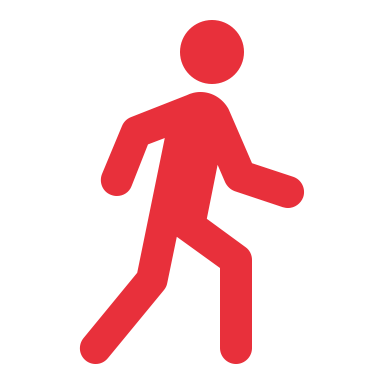 3 – 15
11.3 (2.4)
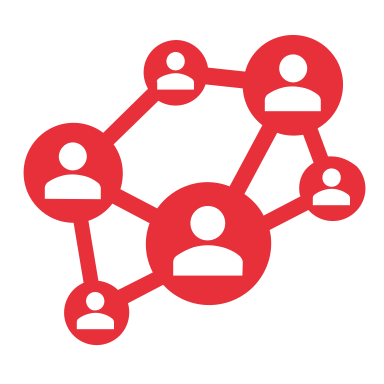 6 – 30
19.6 (4.1)
12
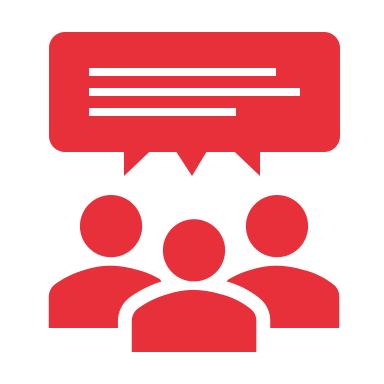 4 – 20
15.1 (2.5)
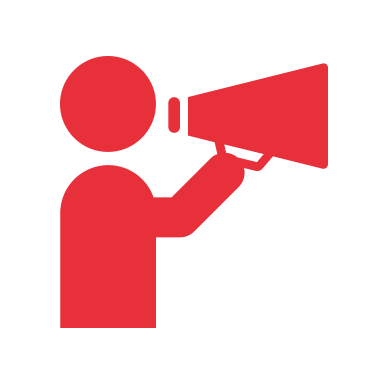 5 – 25
16.4 (4.6)
Results
Among the 83% of participants who had ever tested for HIV
13
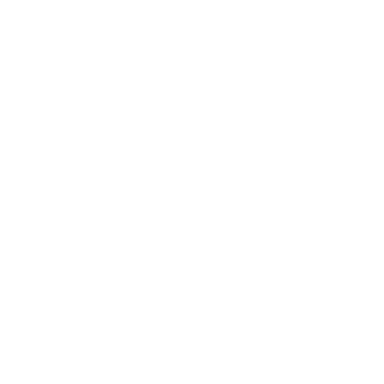 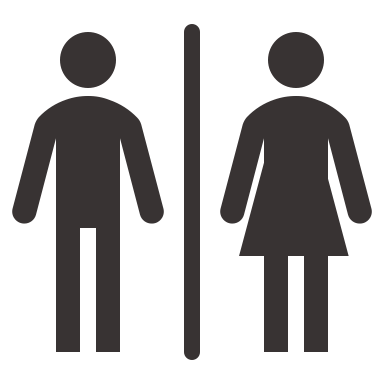 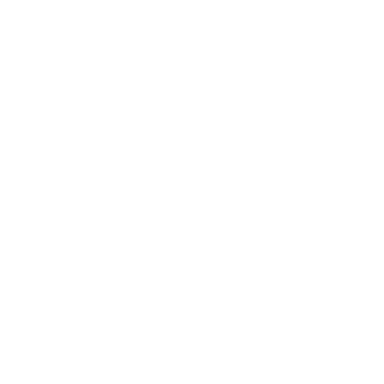 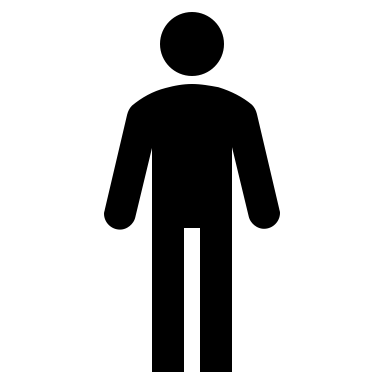 Married or in Union
Never Married
Male
* p < 0.001
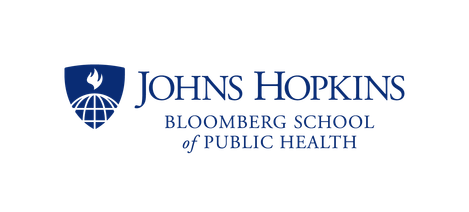 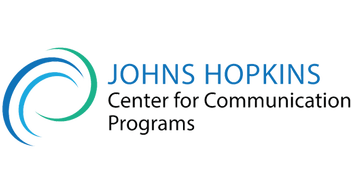 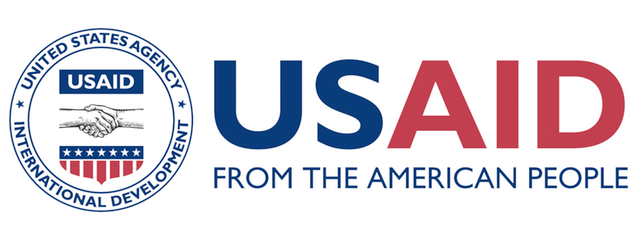 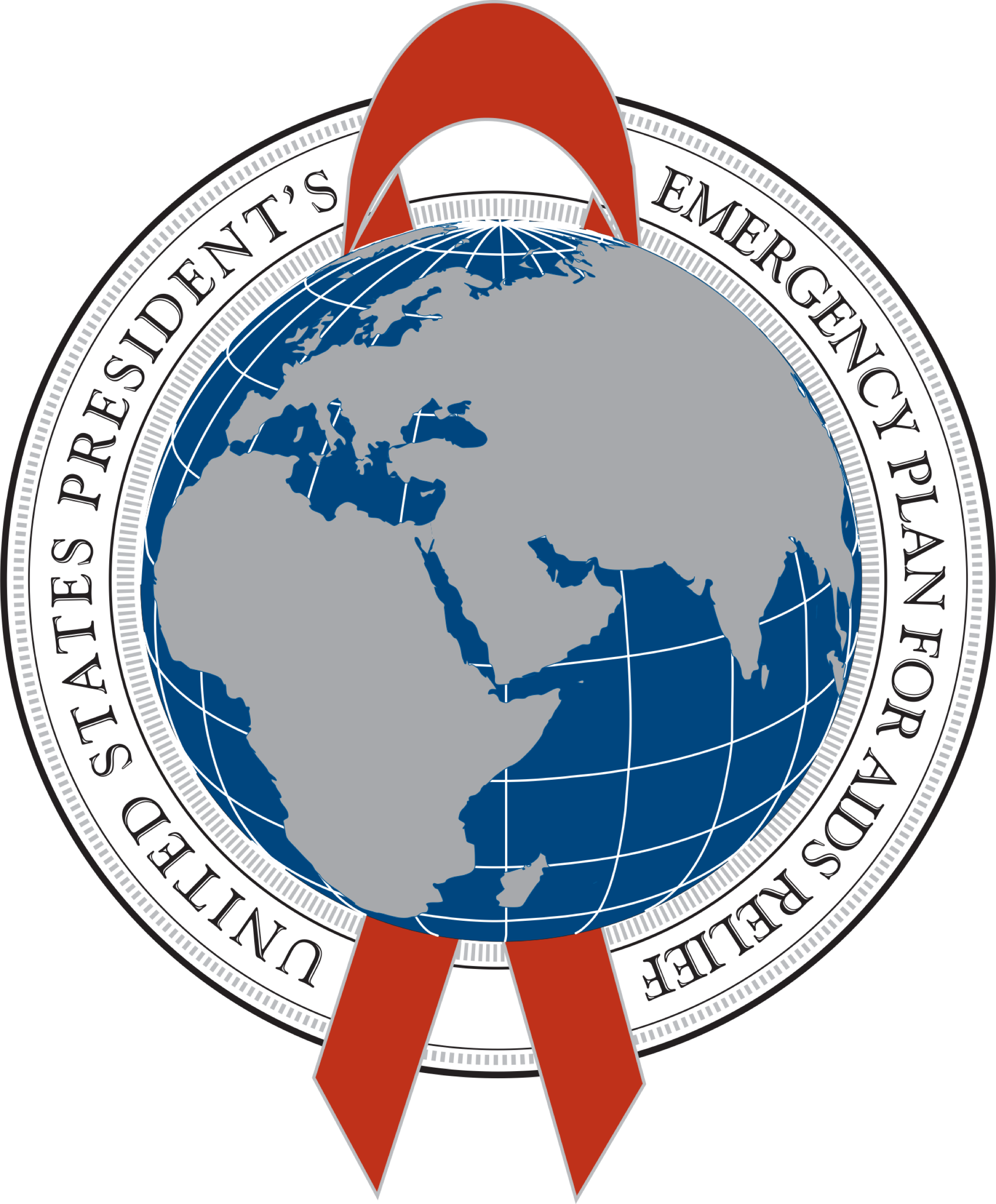 Results
Adjusted odds of HIV testing, by socio-demographic and HIV factors (N = 3,531)
14
* Adjusted for all covariates in table.
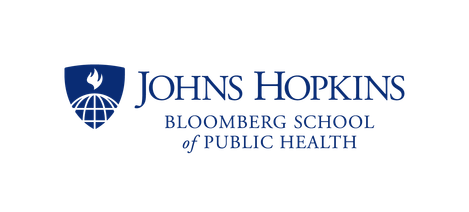 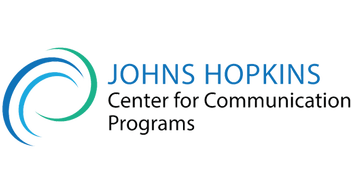 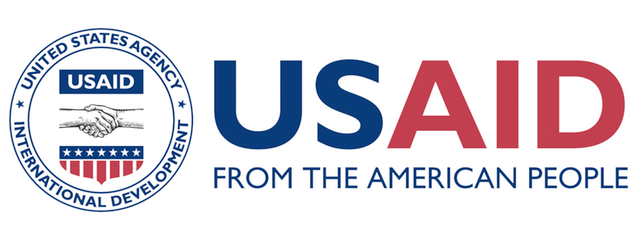 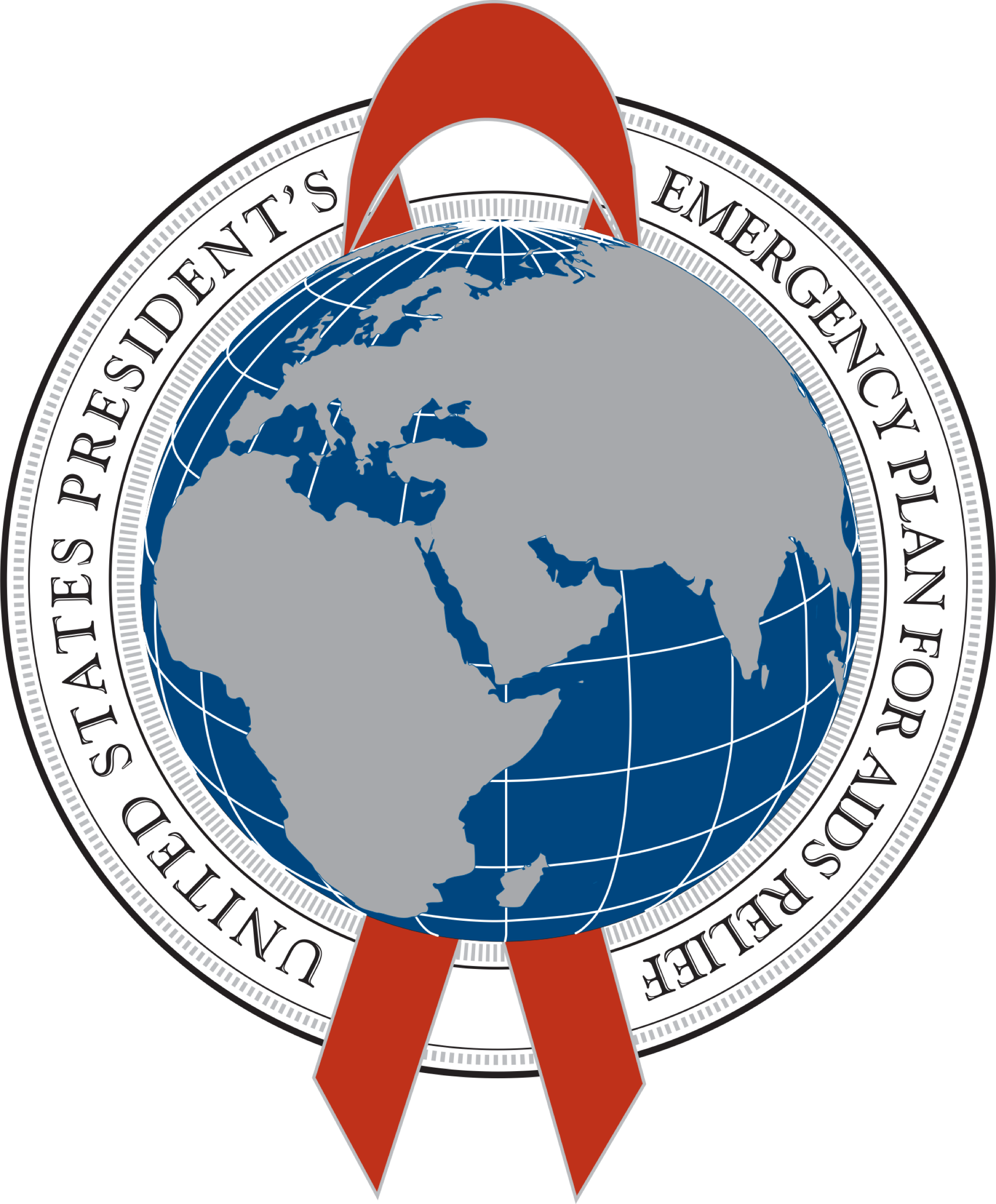 Results
Model-specific adjusted odds of HIV testing, by CM scale score
15
* Adjusted for age, residence, marital status, wealth quartile, education, HIV knowledge, sexual risk behaviors, and stigmatizing attitudes.
** Adjusted for age, sex, marital status, wealth quartile, education, HIV knowledge, sexual risk behaviors, and stigmatizing attitudes.
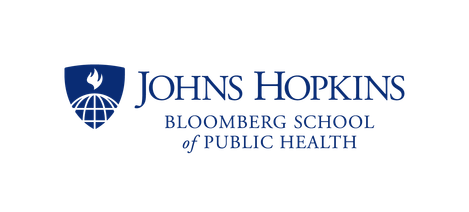 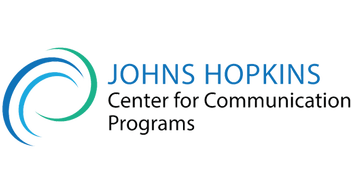 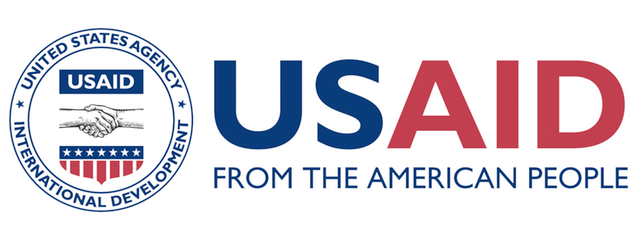 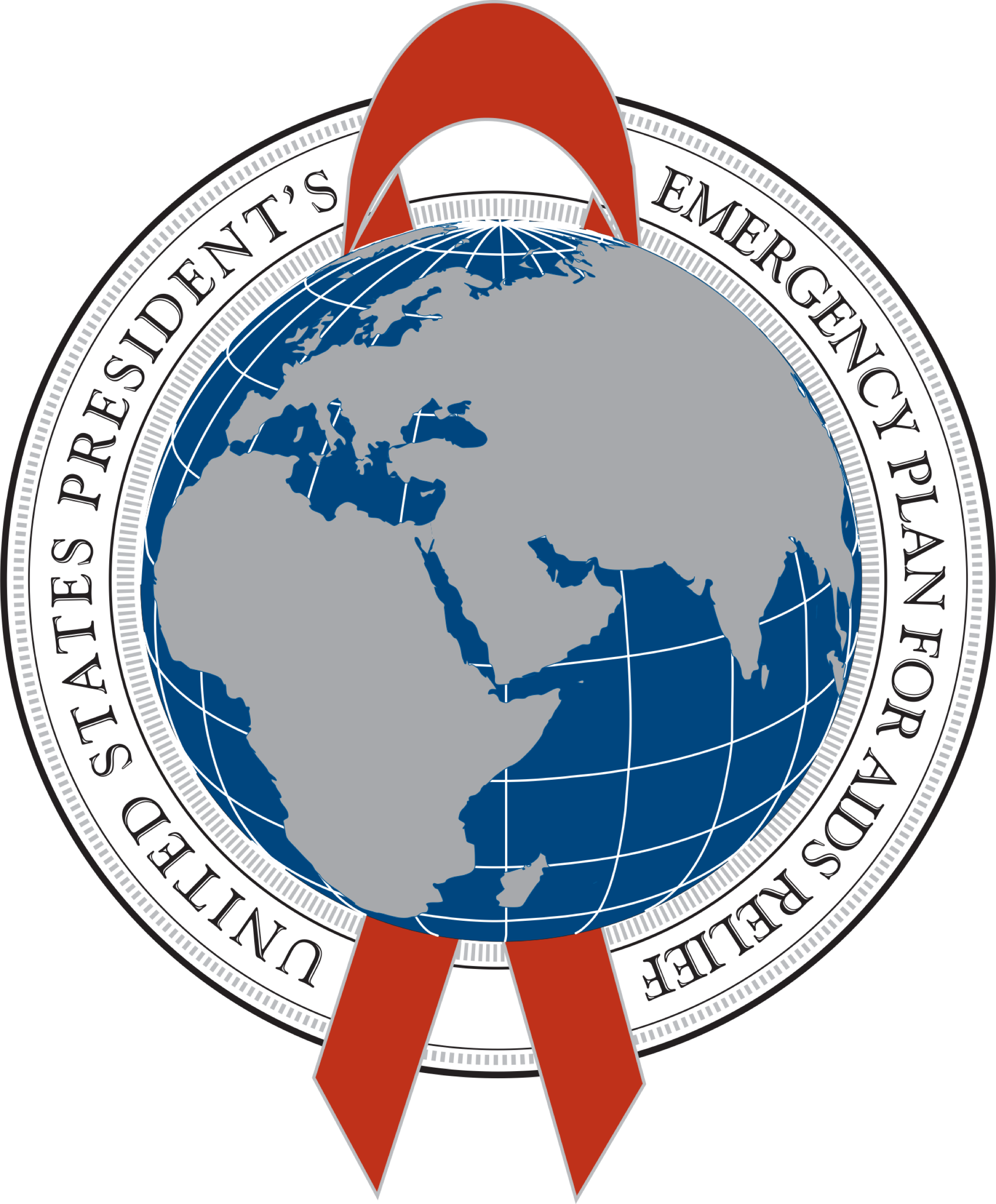 Conclusions
CM correlated with HIV testing, notably among men and rural dwellers
Significance detected in spite of high proportion of HTS in sample
Gender norms and residential settings may mediate associations
Strengthening community mobilization may increase HTS uptake
Programmatic Implications
Individual Efficacy
Capacitate community member involvement in program design and implementation
Skills-building negotiation (particularly for women) and mutual decision-making
Social cohesion
Bolster trust, solidarity, and reciprocity
Community spaces that facilitate dialogue and amplify voices of all groups
Collective efficacy
Testing campaigns led by community leaders
Leadership
Create space for communities, especially women, to lead HIV response activities
16
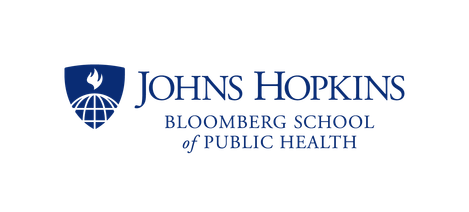 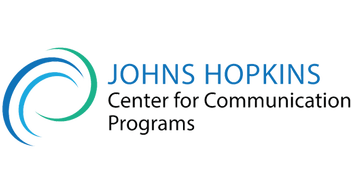 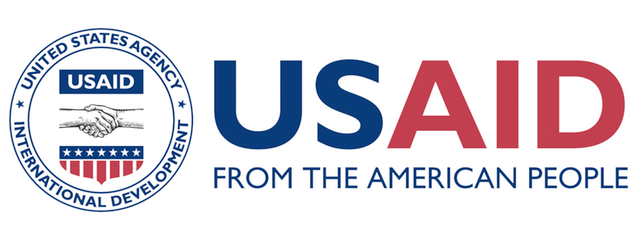 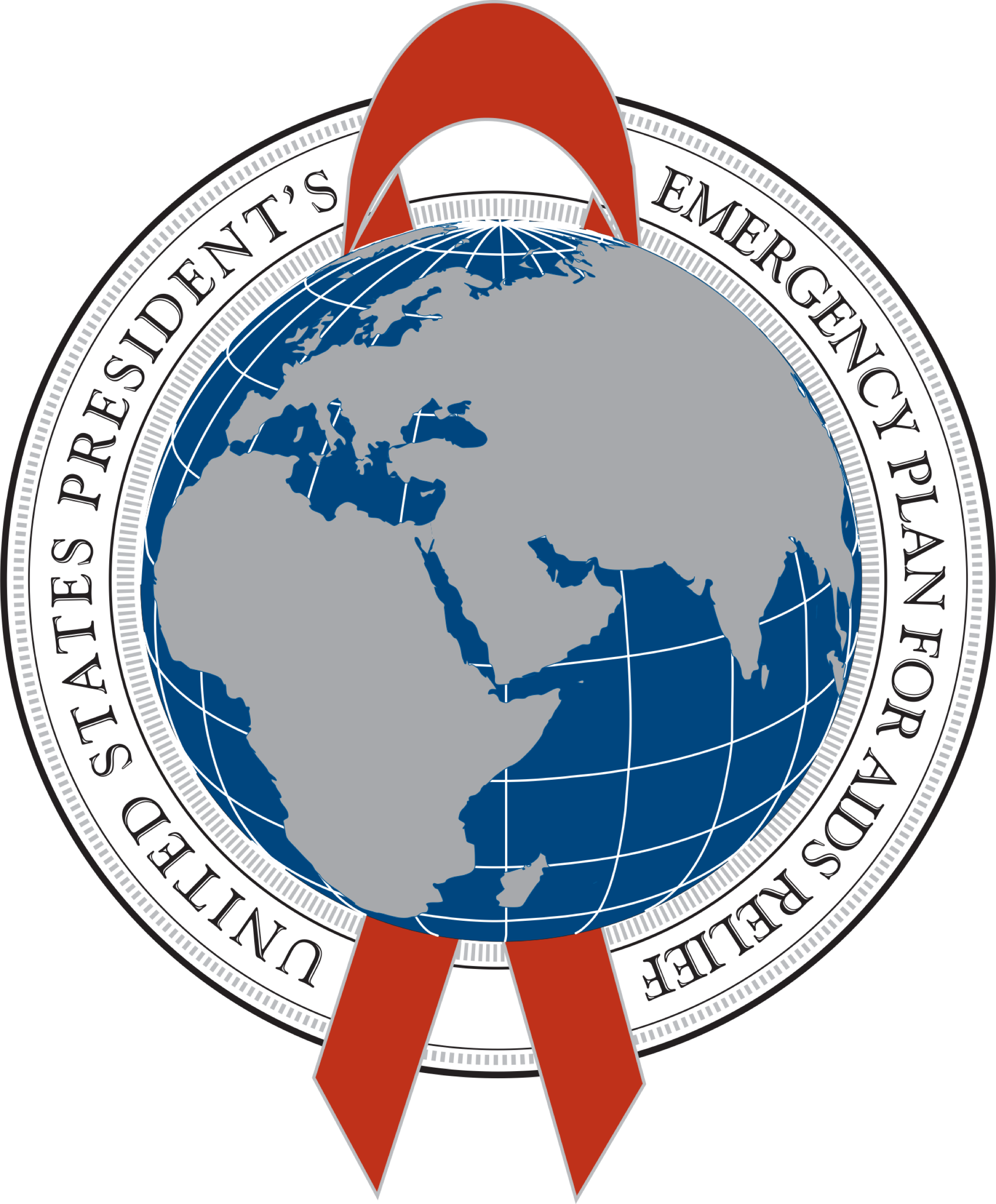 References
Shand T, Thomson-de Boor H, van den Berg W, et al. The HIV blind spot: men and HIV testing, treatment and care in sub-Saharan Africa. IDS Bull 2014; 1:53–60.
ICAP. Zambia population-based HIV impact assessment (ZAMPHIA 2015-2016) – summary sheet: preliminary findings. ICAP. New York, NY;Dec 2013. Available from: https://phia.icap.columbia.edu/wp-content/uploads/2016/09/ZAMBIA-Factsheet.FIN_.pdf
Lippman SA, Neilands TB, MacPhail C, et al. Community Mobilization for HIV Testing Uptake: Results From a Community Randomized Trial of a Theory-Based Intervention in Rural South Africa. J Acquir Immune Defic Syndr. 2017;74(Suppl 1):S44–S51. 
Lippman SA, Maman S, MacPhail C, et al. Conceptualizing community mobilization for HIV prevention: implications for HIV prevention programming in the African context. PLoS One. 2013;8(10):e78208. 
WHO. HIV/AIDS: community mobilization. World Health Organization. Geneva, Switzerland;2019. Available from: https://www.who.int/hiv/topics/vct/toolkit/components/community/en/
NZP+, GNP+ (2011). People Living with HIV Stigma Index Zambia Country Assessment 2009. Lusaka: NZP+
Underwood, C., Boulay, M., Snetro-Plewman, G., MacWan'Gi, M., Vijayaraghavan, J., Namfukwe, M., & Marsh, D. (2013). Community capacity as means to improved health practices and an end in itself: evidence from a multi-stage study. International quarterly of community health education, 33(2), 105-127.
Figueroa, ME., Kincaid, DL., Rani, M. and Lewis G. (2002). Communication for Social Change: An Integrated Model for Measuring the Process and its Outcomes.  Rockefeller Foundation and The Communication for Social Change Working Paper Series: No.1 Johns Hopkins University Center for Communication Programs.  Thre Rockefellar Foundation: New York
17
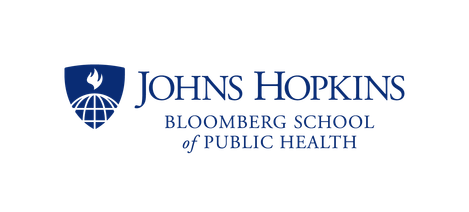 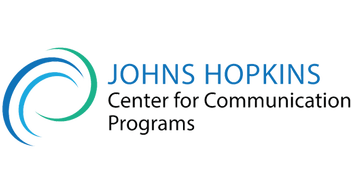 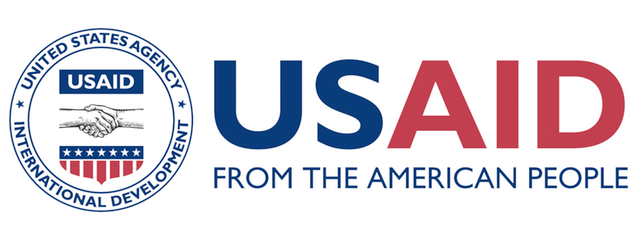 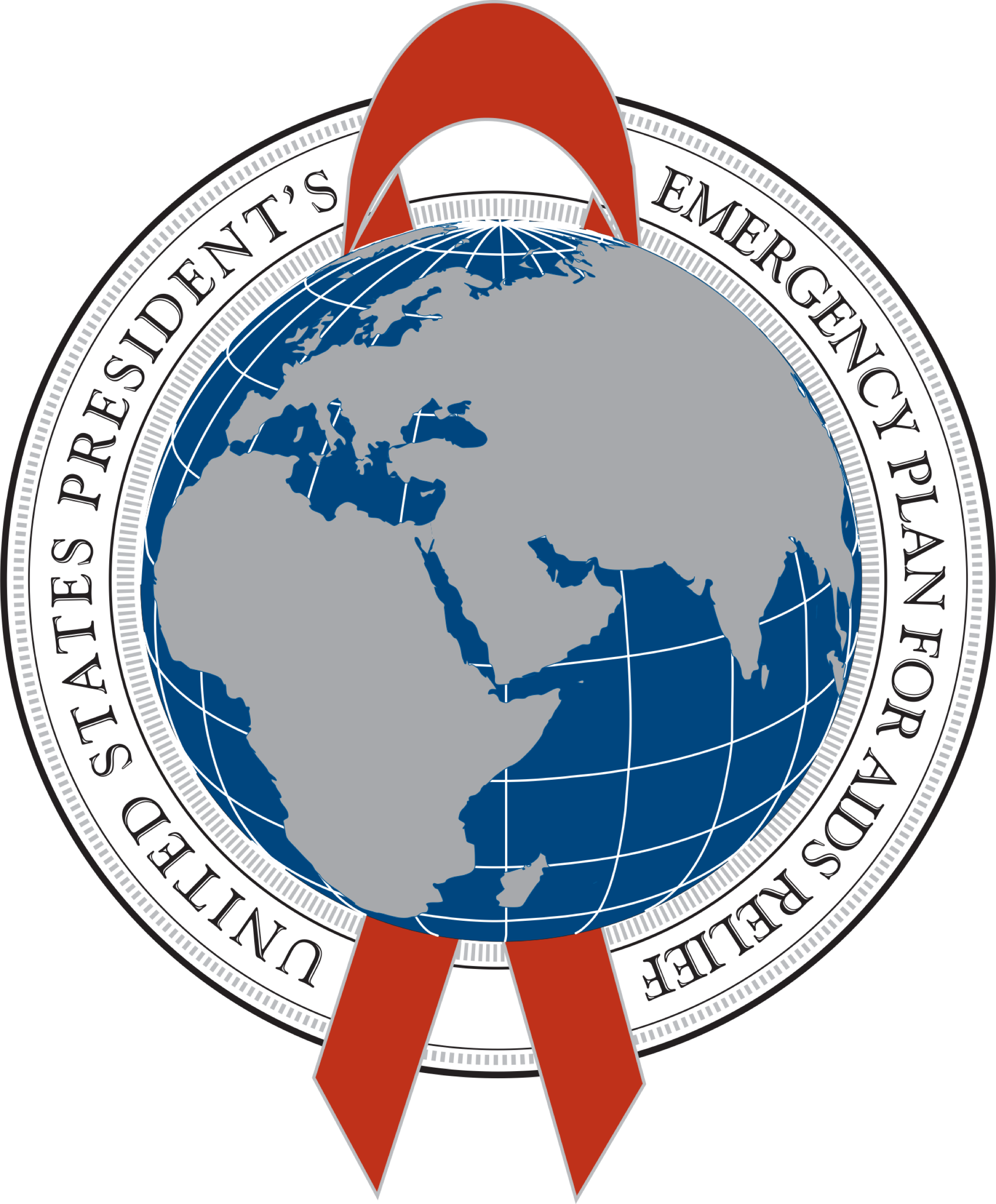 Thank You!
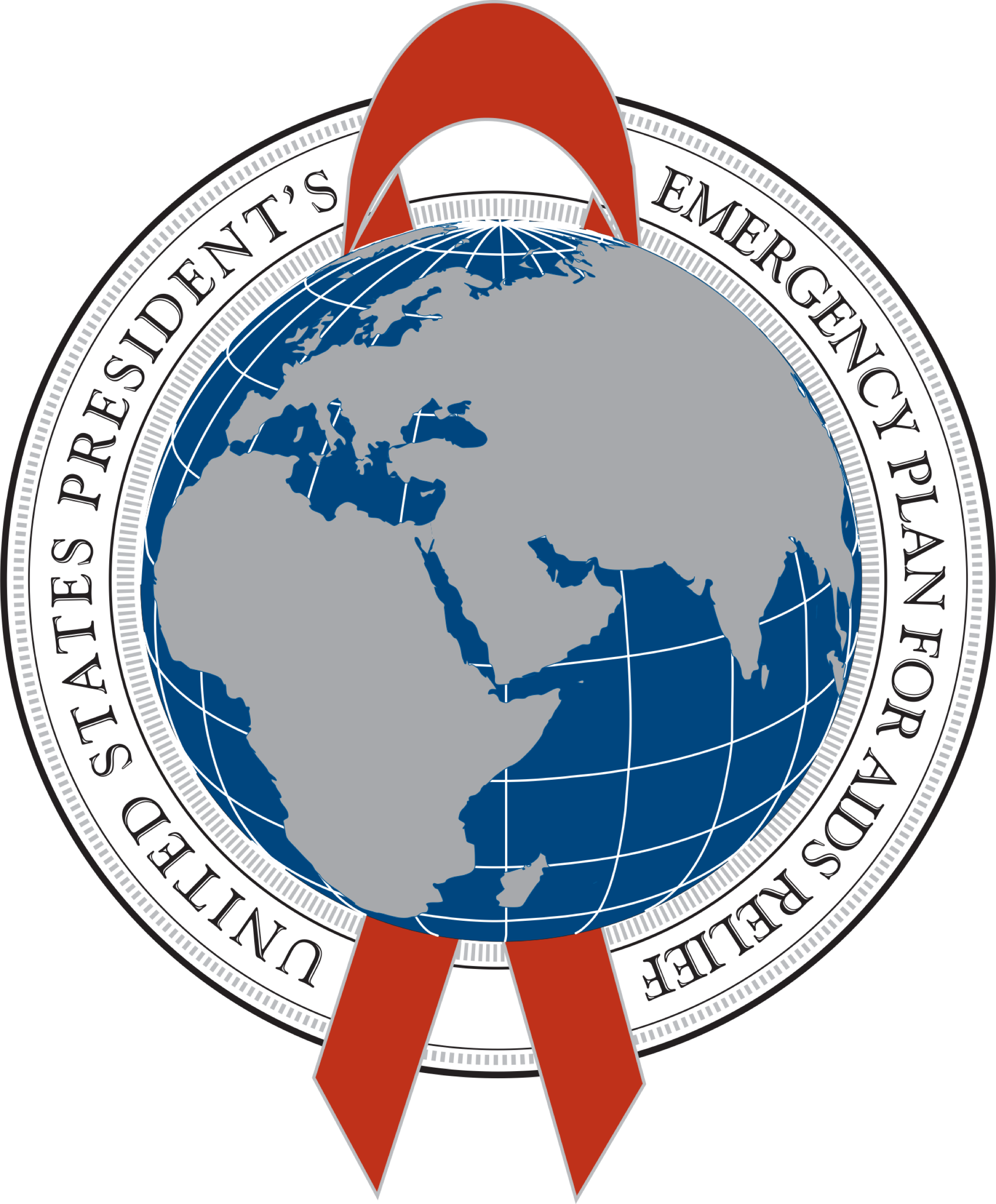 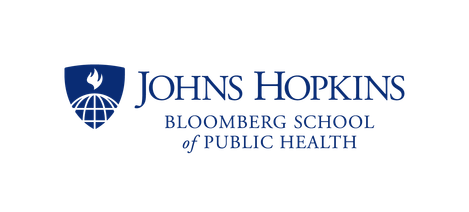 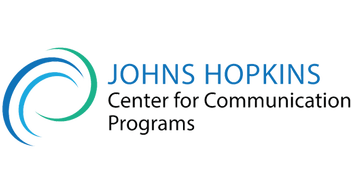 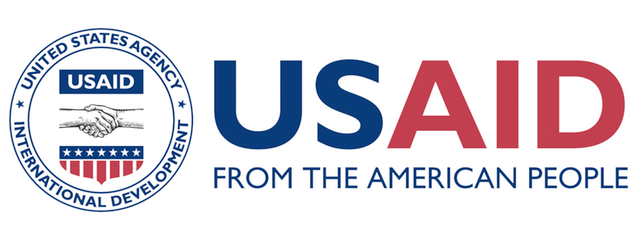 Acknowledgements
Contact
Study participants
Survey enumerators
SSAM Research Consortium, Zambia
USAID/PEPFAR
Heidi O’bra, Arlene Phiri, Sara Miner, Ashley Frost
Joseph G. Rosen, MSPH

Department of International Health
Johns Hopkins Bloomberg School of Public Health


Email: jrosen72@jhu.edu 
Skype: greg_rosen16
18